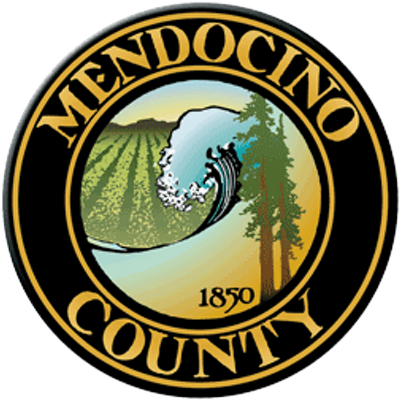 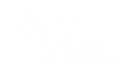 Mendocino County
End User Training
Class #5 Amendment Records
Agenda
Amendment Record Definitions
ACA Walkthrough of Amendment Records
Back Office Walkthrough of Amendment Records
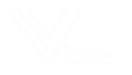 Record Definitions
Amendment Records
Employee List
Withdrawal
Notice of Non-Cultivation
Notice of Application Stay
Modification
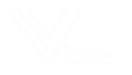 Record Definitions – Employee List
Purpose
Customers submit an Employee List amendment when they have new employees

Record Numbering
CAN-C-YYYY-[SEQ4]-EMP-001		CAN-C-2017-0013-EMP-001
CAN-N-YYYY-[SEQ4]-EMP-001		CAN-N-2017-0013-EMP-001

Rules
Available anytime on ACA for logged in customers
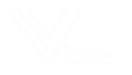 Record Definitions – Withdrawal
Purpose
Customers submit a Withdrawal amendment when they want to withdrawal their application

Record Numbering
CAN-C-YYYY-[SEQ4]-WIT-001		CAN-C-2017-0013-WIT-001
CAN-N-YYYY-[SEQ4]-WIT-001		CAN-N-2017-0013-WIT-001

Rules
Available anytime on ACA for logged in customers, except when the Record Status = Issuance
Can only approve if Permit balance = $0
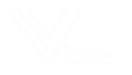 [Speaker Notes: System will not allow staff to approve if the parent Permit record has a $ balance. Will give staff an error message.]
Record Definitions – Notice of Non-Cultivation
Purpose
Customers submit a Notice of Non-Cultivation amendment when they have been issued a permit and then decide not to grow this year 

Record Numbering
CAN-C-YYYY-[SEQ4]-NNC-001		CAN-C-2017-0013-NNC-001
CAN-N-YYYY-[SEQ4]-NNC-001		CAN-N-2017-0013-NNC-001

Rules
Available on ACA for logged in customers under a Permit record
Can only be submitted once every 5 years
Auto approved; Expires after 1 year
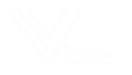 Record Definitions – Notice of Application Stay
Purpose
Customers submit a Notice of Application Stay amendment when they want to pause the application process

Record Numbering
CAN-C-YYYY-[SEQ4]-NOS-001		CAN-C-2017-0013-NOS-001
CAN-N-YYYY-[SEQ4]-NOS-001		CAN-N-2017-0013-NOS-001

Rules
Available on ACA for logged in customers with in-progress applications (not renewals)
Can only be submitted once per application
Auto approved; Expires after 1 year
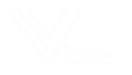 Record Definitions – Modification
Purpose
Customers submit a Modification amendment when they have certain changes to their business operations.  

Record Numbering
CAN-C-YYYY-[SEQ4]-MOD-001		CAN-C-2017-0013-MOD-001
CAN-N-YYYY-[SEQ4]-MOD-001		CAN-N-2017-0013-MOD-001

Rules
Available on ACA for logged in customers at any active Permit record except when Permit record status is Issued, Denied, Withdrawn, or Void 
If modification is submitted and Permit status = Active, the Permit New Expiration Date will be 1 + year YYYY from existing Expiration Date on Parent Permit.
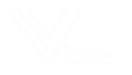 Training Environment – Login Information
Back Office / AA URL: https://.....accela.com

ACA URL:  https://.....accela.com


Username: First Name Initial, Last Name (example: Jane Doe - JDoe)
Password:
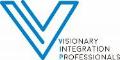